Instructions on using the editable graphics
Choose the relevant graphic you wish to use.
Select the ‘generic text’ which appears on the graphic.
	Note: All editable text is identified by the [ ] brackets. For example. [Organisation]
Replace it with your preferred text relevant to the graphic.

When you have finished, save it in correct format for use in emails, intranet, social media, etc.
Go to ‘File’ and then ‘Save As’.
Save as either PNG, JPEG, PDF or any other relevant format.
You will be asked which slides you want to export – select the necessary slide.
Walktober Editable Generic Graphic
[Insert your text here]
Walktober Editable Leaderboard Graphic
[Organisation] Leaderboard
[Insert Team Name]
[123,456]
1st
[123,456]
[Insert Team Name]
2nd
[Insert Team Name]
[123,456]
3rd
4th
[Insert Team Name]
[123,456]
[Insert Team Name]
5th
[123,456]
Walktober Editable Winner Graphic
[Congratulations to]]
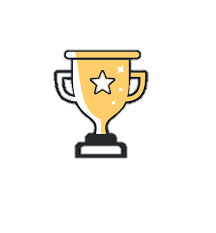 [Insert your text here]
[Winner of XYZ Competition]]
Walktober Editable Weekly Stats Graphic
[Insert Organisation’s]
[999,999]
[123,123]
[123,123]
[9,876]